Put Pictures Wherever you See Fit
Put Pictures Wherever you See Fit
Project Title (Keep the title short, but as informative as possible to a laymen) Computer Integrated Surgery IISpring, 2019John Doe, Suzy Q, and Billy Bob, under the auspices of Professor Sally Song and Dr. Jimmy Jack
Introduction
The elevator speech for what you actually did during the semester.  Remember, this is a graduate level course project, so what we need to know, fundamentally, is what you accomplished.  Start off with your actual tangible creations at a high level (brief, thorough, bullet points work).

At the end of this section, clearly indicate the general problem, and the area of research addressed by your project.   What is the big picture here  (details will be in the next  section)?
Figure caption describing what it is all about.
Outcomes and Results
This section is the closest to a regular scientific poster.  

Did the outcome of your project lead to solving the problems ?  How ? Graphs and Charts etc.

Provide ample details of the outcomes of your work.  What did your creation allow you to do?  How did you test your creation (how did you measure its quality)?  What are the standards in the art to judge what you are doing ?
The Problem
In more detail, briefly write (or bullet point) about the underlying medical problem, or lack of current innovation, that you are addressing.  It could be a lack of innovation, not a “problem” per se (i.e., it could be better, even though its not really a “problem”).
What are the various aspects of the problem (clinical reality, economic, etc)
What is the current “state of the art” in the industry.
Necessitate why you will need a solution.
Future Work
Will you be continuing this work in any capacity.  

Next logical steps to further the work.

Current areas being researched.
The Solution
Tie in the problem to your solution.  Did it necessitate you create a gadget, a new algorithm, a method, or a piece of software?  
Go over the solution in some detail.  Use charts, pictures, and diagrams.  Talk about  what you created or put together in detail.  We are not interested in the overall philosophical solutions to the problem, rather, what you have created in order to address it.  Do not focus on solution details that you had little to do with, only briefly mention them, and in the context of work that you performed.  Give credit where it is due and do not pass off other SDK’s or people’s work as your own.  Show us what YOU did.
Lessons Learned
Bullet Points
Credits
Who did what
Publications
Citations and or Plans to Submit. (Papers, book chapters, journals, being prepared etc.)
Support by and Acknowledgements
Core NSF CISST/ERC; Other Government:; Industrial Partner: 
Thank you to ….
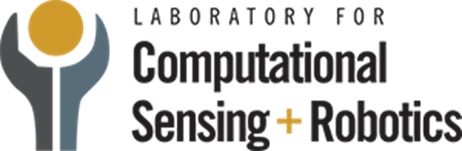 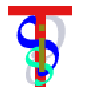 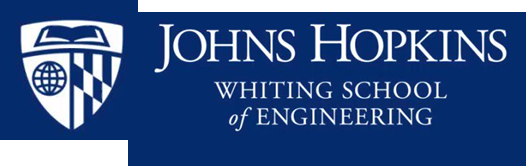 Engineering Research Center for Computer Integrated Surgical Systems and Technology